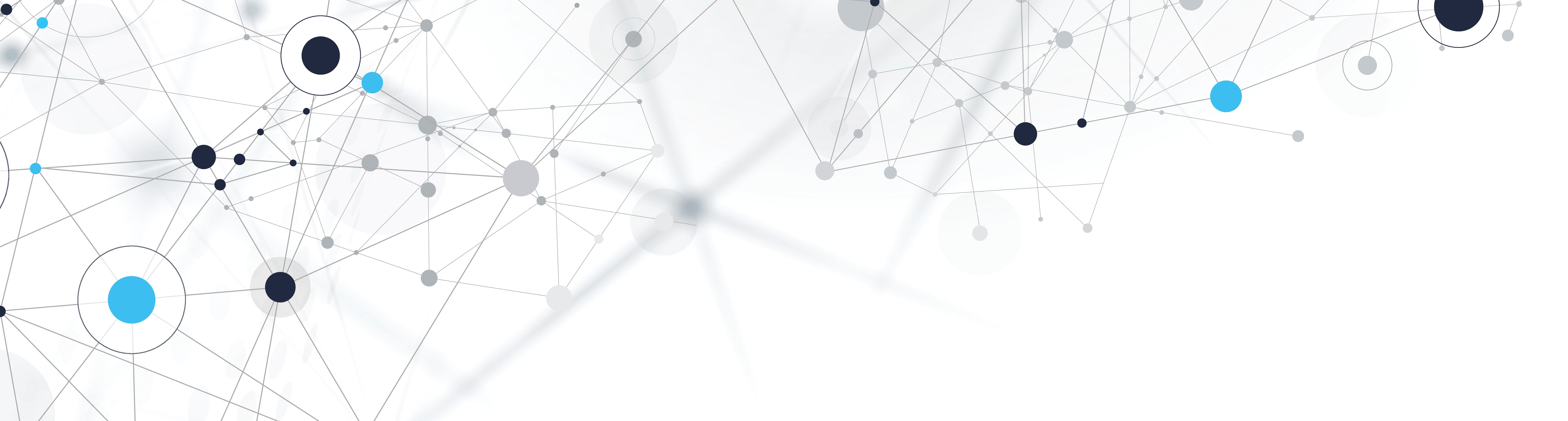 Are you prepared for the supply chain of the future?
Carmen Collier
Amazon Program Management- CS ACES Learning & Methodology
Agenda
Why so many Supply Chain Disruptions?
Are you prepared for Innovation and Technology?
How is your data quality?
What’s does the future hold?
Why so many Supply Chain Disruptions?
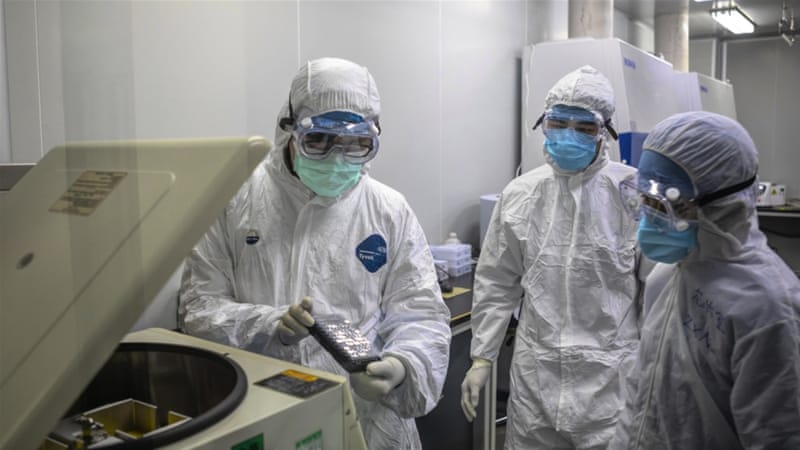 Disruptions
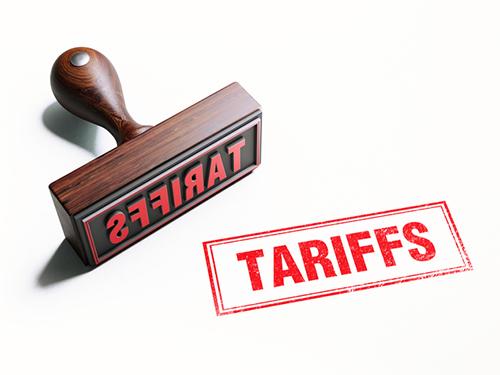 Supply Chain Trends and Impacts
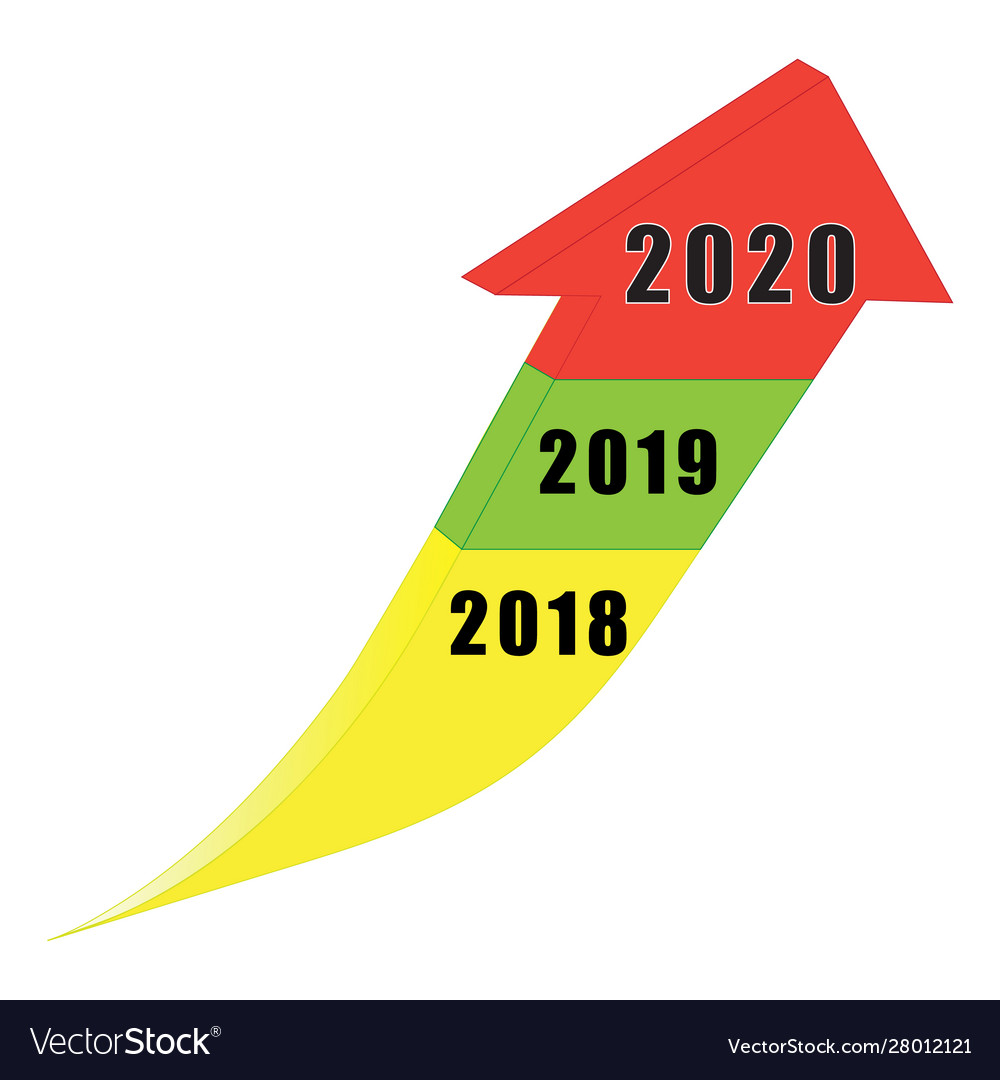 Geopolitical unrest
Climate change and resource scarcity
Sustainable supply chains
Changes and variation in customer demands
Innovation and Technology
SUPPLY CHAIN DISRUPTIONS
Are you prepared for Innovation and Technology?
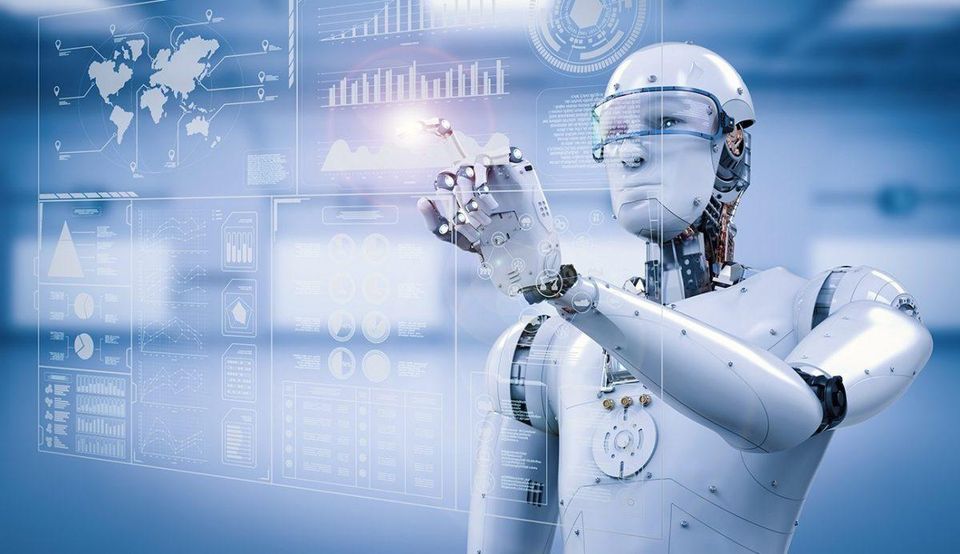 Innovation
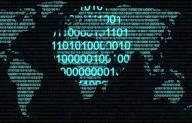 Robotic Process Automation
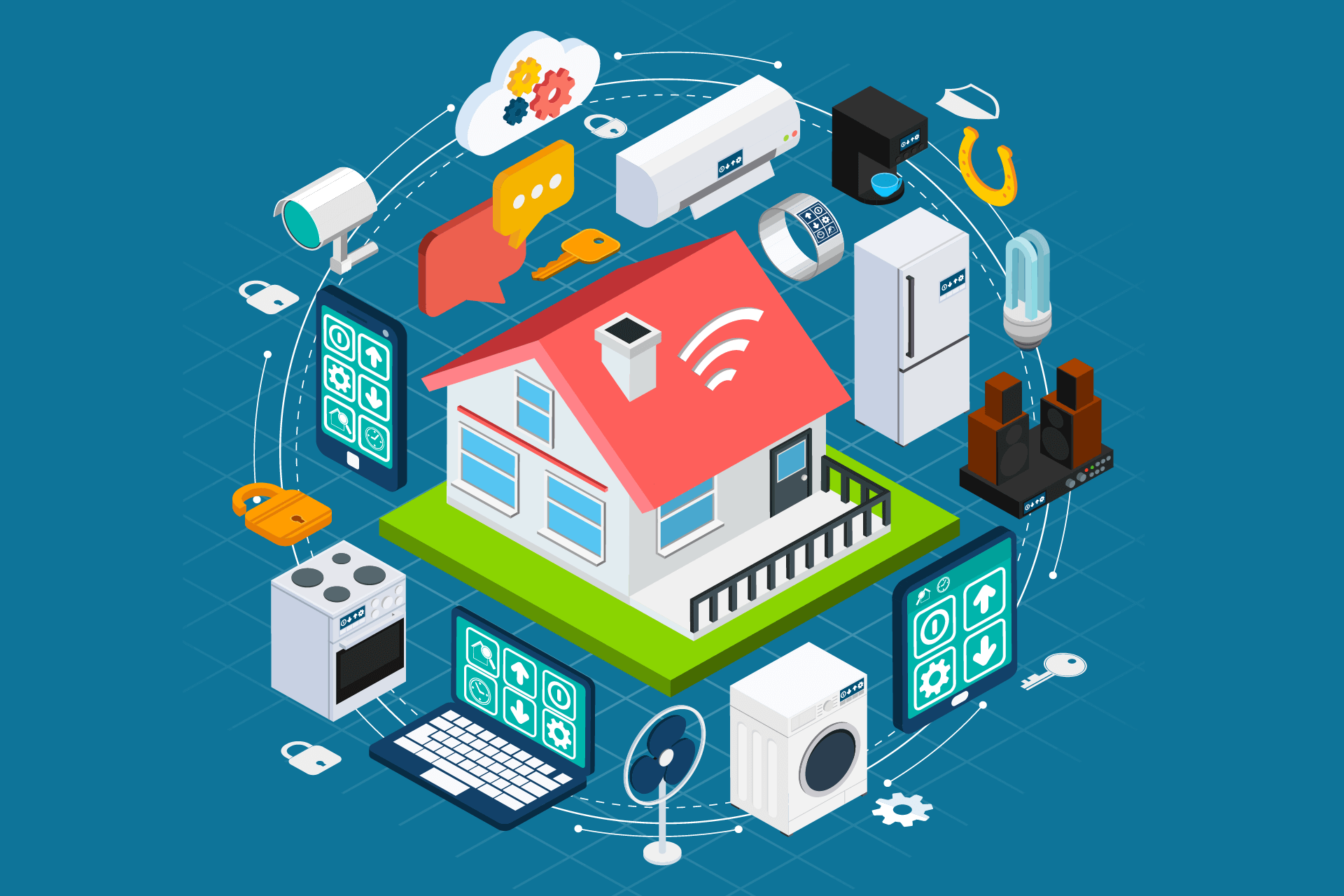 IOT
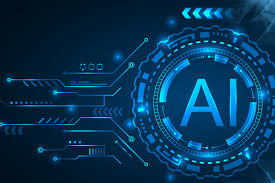 How is your data quality?
How are you using your data?
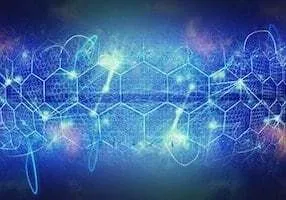 Real Time Data
Advanced Analytics
What’s does the future hold?
IS this the Future Supply Chain?
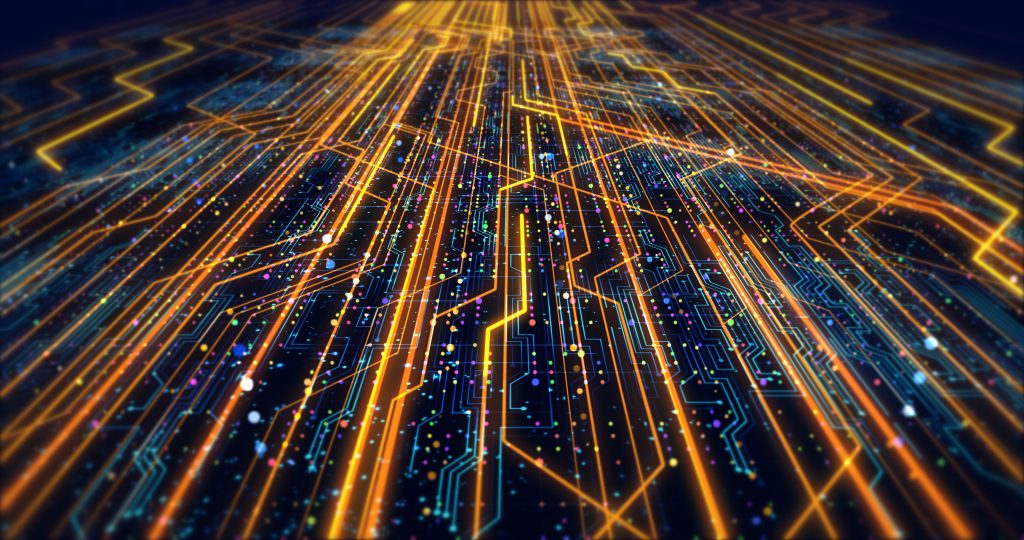 Increased Complexities
Scalability & Agility Demands
 Key Metrics
 Efficiency
 Effectiveness
WHAT DO YOU THINK THE FUTURE IS GOING TO BE?